Szuper Szoftverek Szuperszámítógépekre
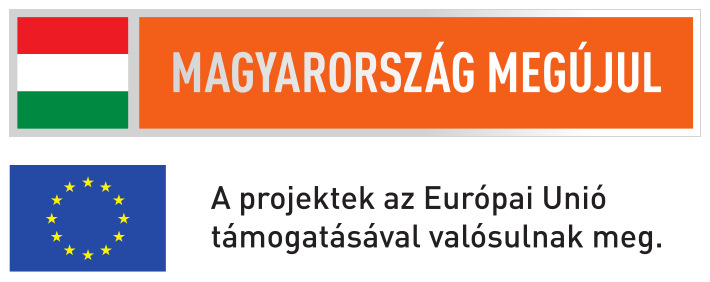 2016. 04. 01.
Networkshop 2016
Kiss Zoltán
NIIF Intézet
HPC Infrastruktúra
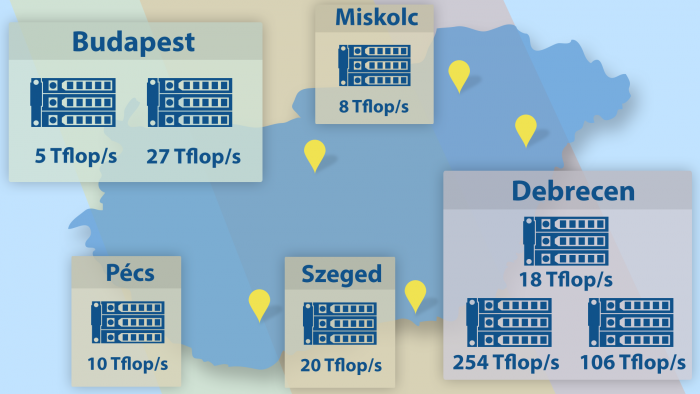 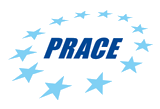 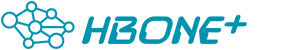 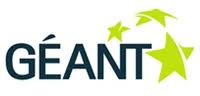 Új Szoftverek
Licenszelt komponensek
Matlab r2015b (DB2)
Gaussian G09_D (DB2, M)
Maple 2015 (DB2)

Fordítók
Intel 2016 csomag (BP2, BP2, M)
PGI compiler csomag (DB2)
https://wiki.niif.hu/HPC_software
Matlab R2015b
MATLAB R2015b
Toolboxok
Simulink
Matlab Compiler
Distributed
  Computing
  Server
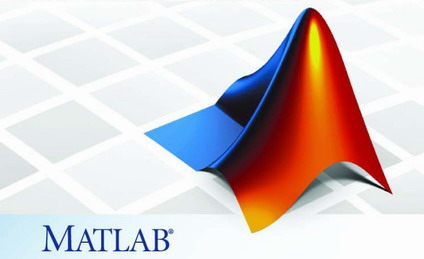 Matlab licenszek száma
Vizualizáció
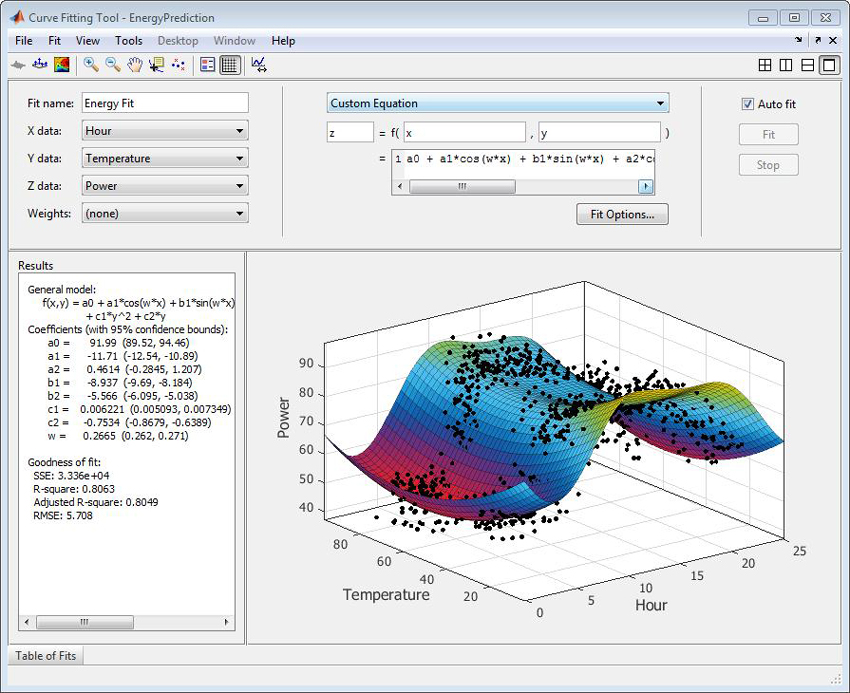 Simulink
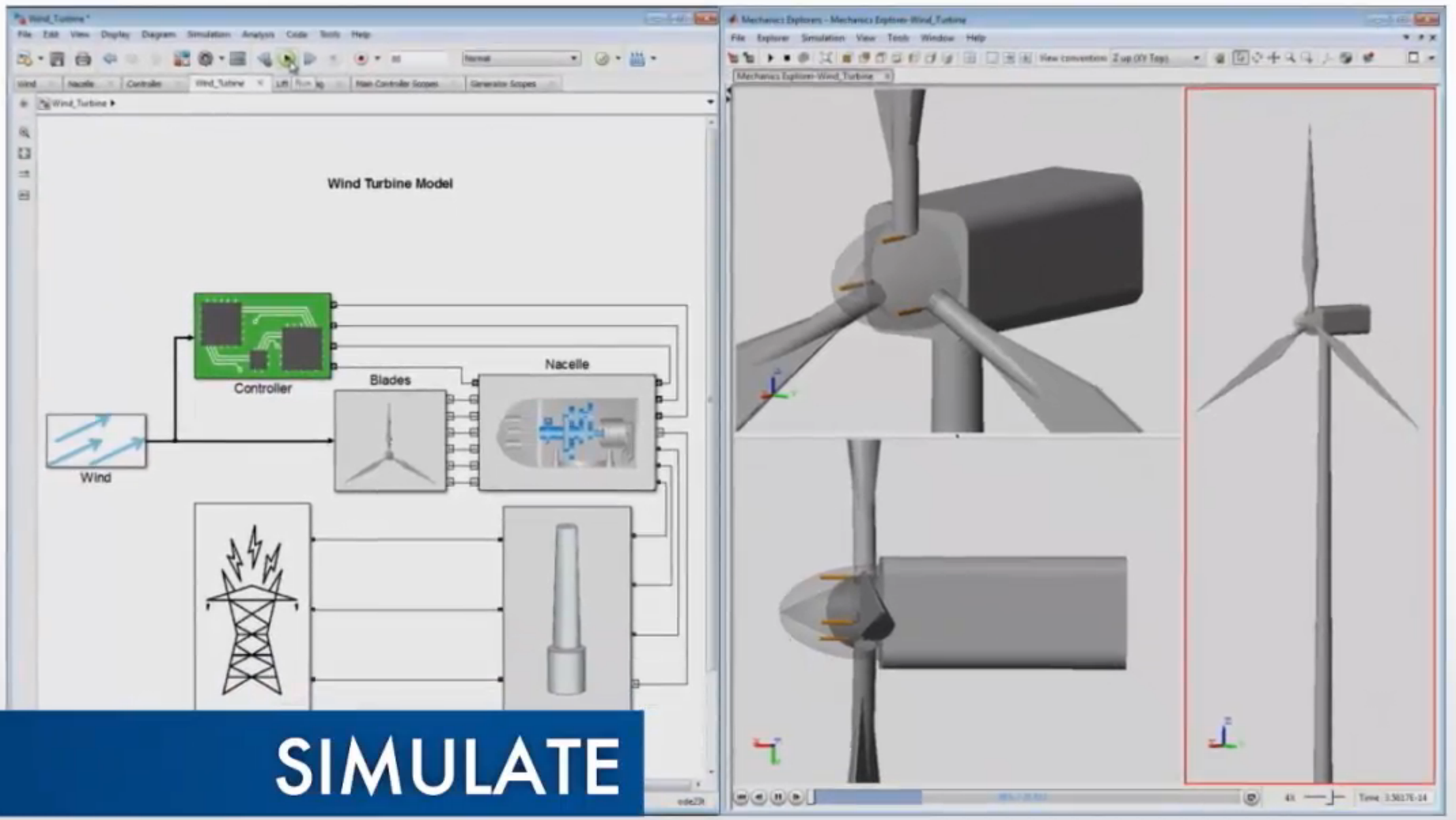 Maple 2015
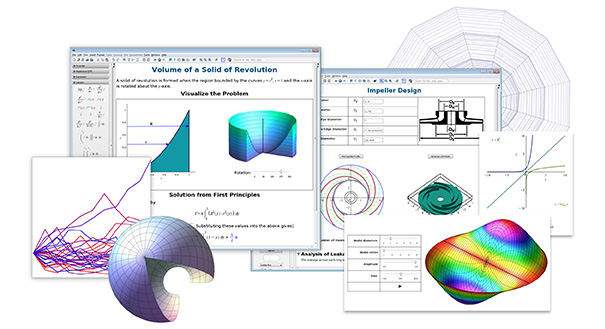 Maple 2015
Miskolc
Debrecen2,3 (Leo, Apollo)
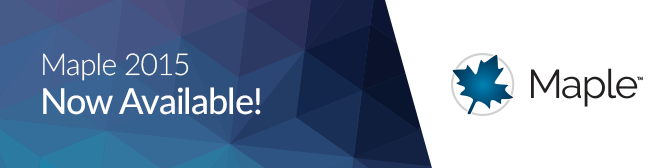 Gaussian
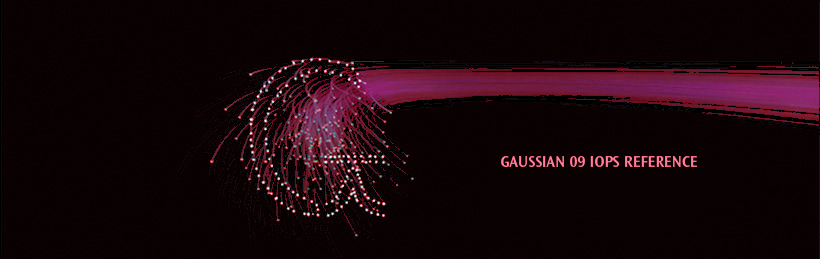 Gaussian 09_D.01
Miskolc
Debrecen2,3 (Leo, Apollo)

Népszerű eszköz a kémiai és fizikai kutatók körében
Intel Parallel Studio XE 2016 - Composer
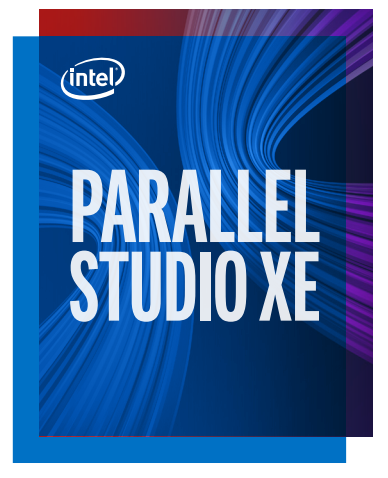 Intel optimalizált

C/C++ fordító
Fortran fordító
Data Analytics és Machine Learning
Math Kernel Library
OpenMP
Új Intel licenszek
C++ fordítás
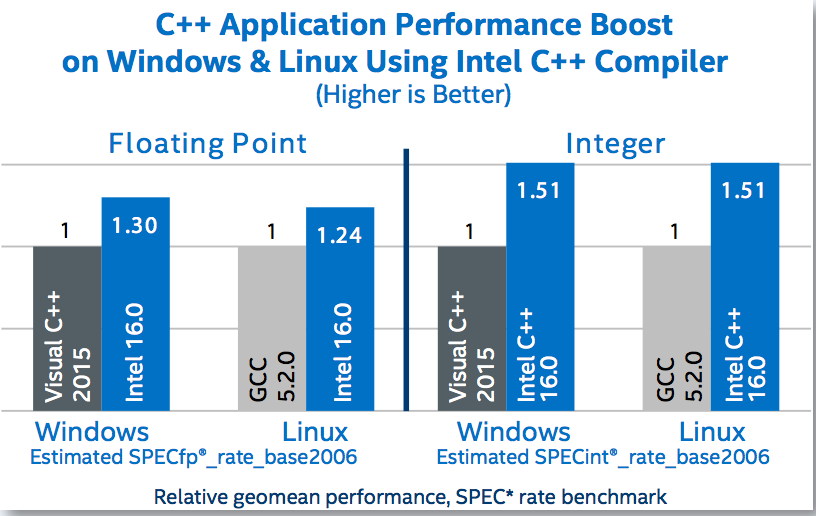 Fortran fordítás
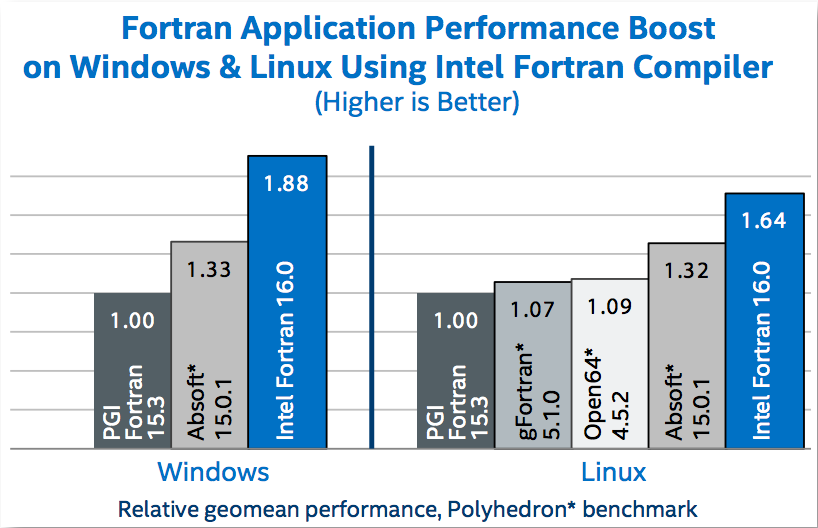 Data Analytics és Machine Learning
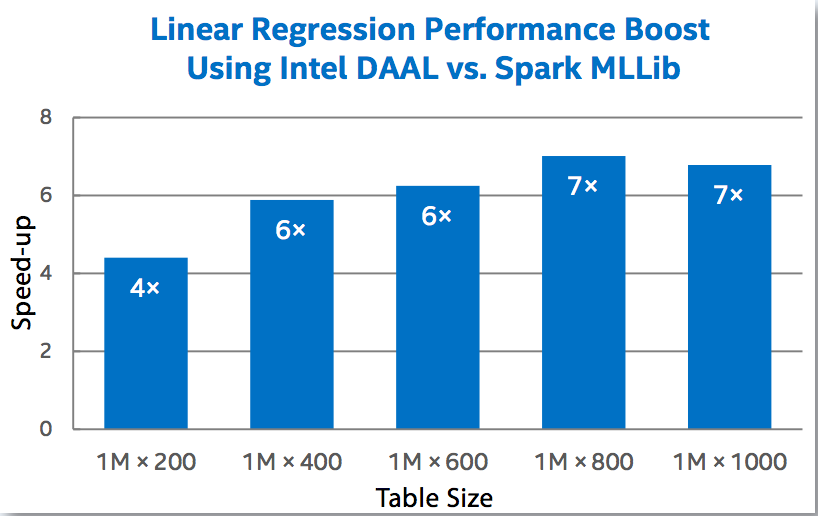 Math Kernel Library
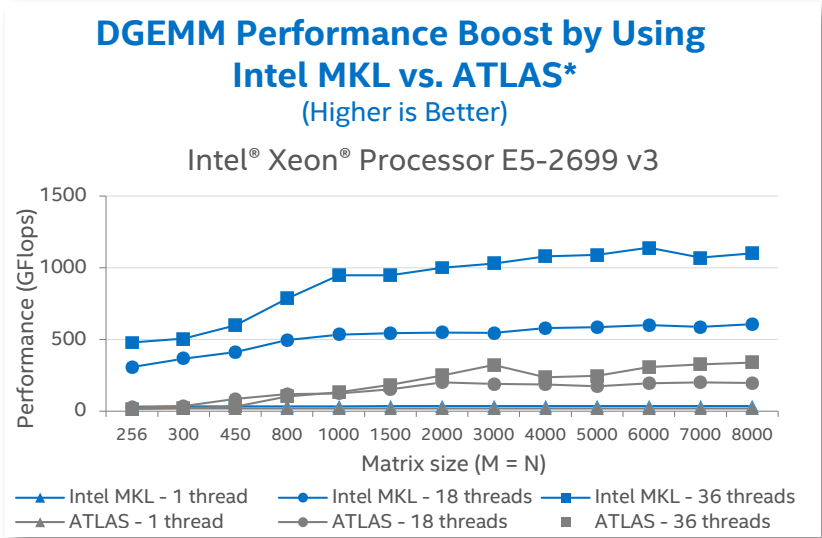 Vtune Amplifier CPU+GPU / Advisor / Inspector
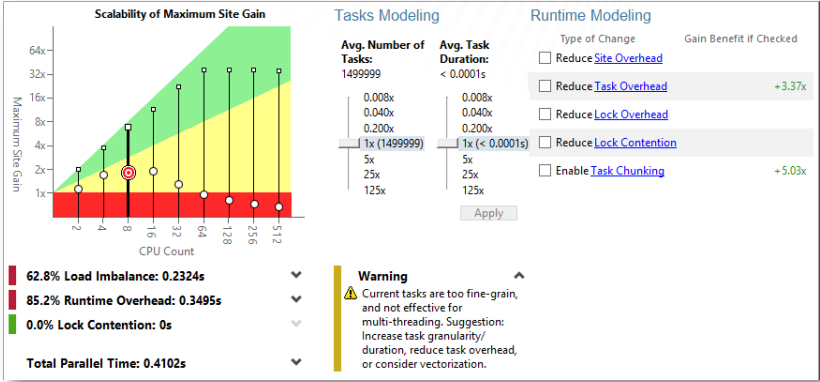 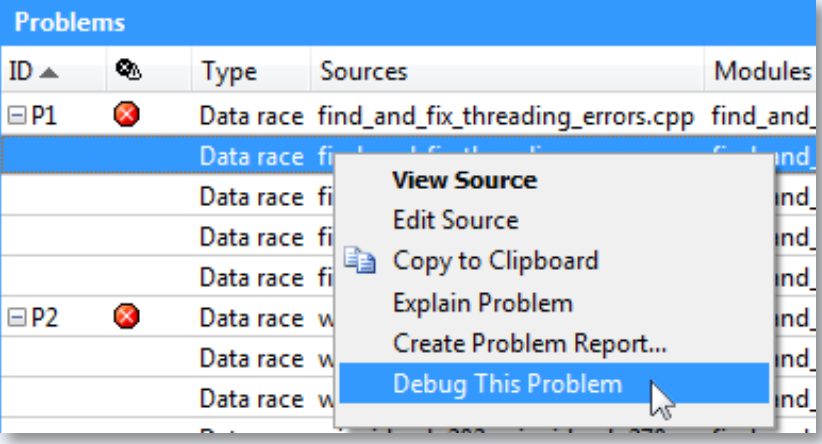 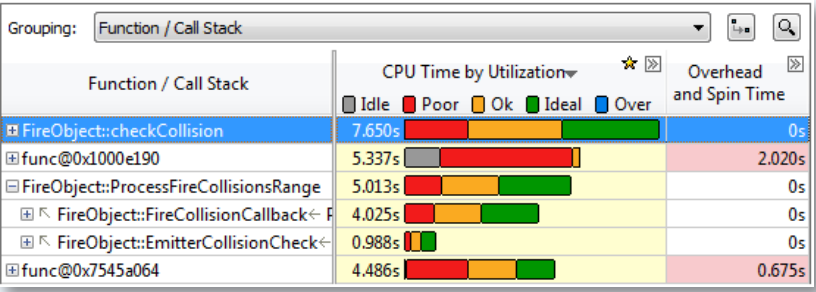 PGI Compiler and Tools (CPU+GPU)
PGcc(++) – GNU compatible, better
Pgfortran
Fortran 77, 95, 2003, CUDA Fortran
PGDBG Graphical Parallel Debugger
MPI / OpenMP
PGPROF Graf. Parallel Profiler
MPI / OpenMP/ACC
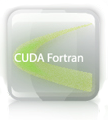 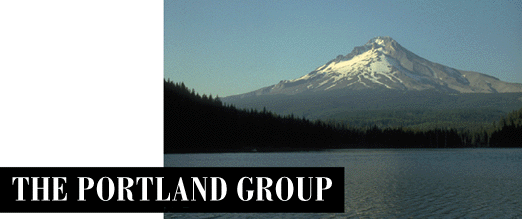 PGI Compiler and Tools (CPU+GPU)
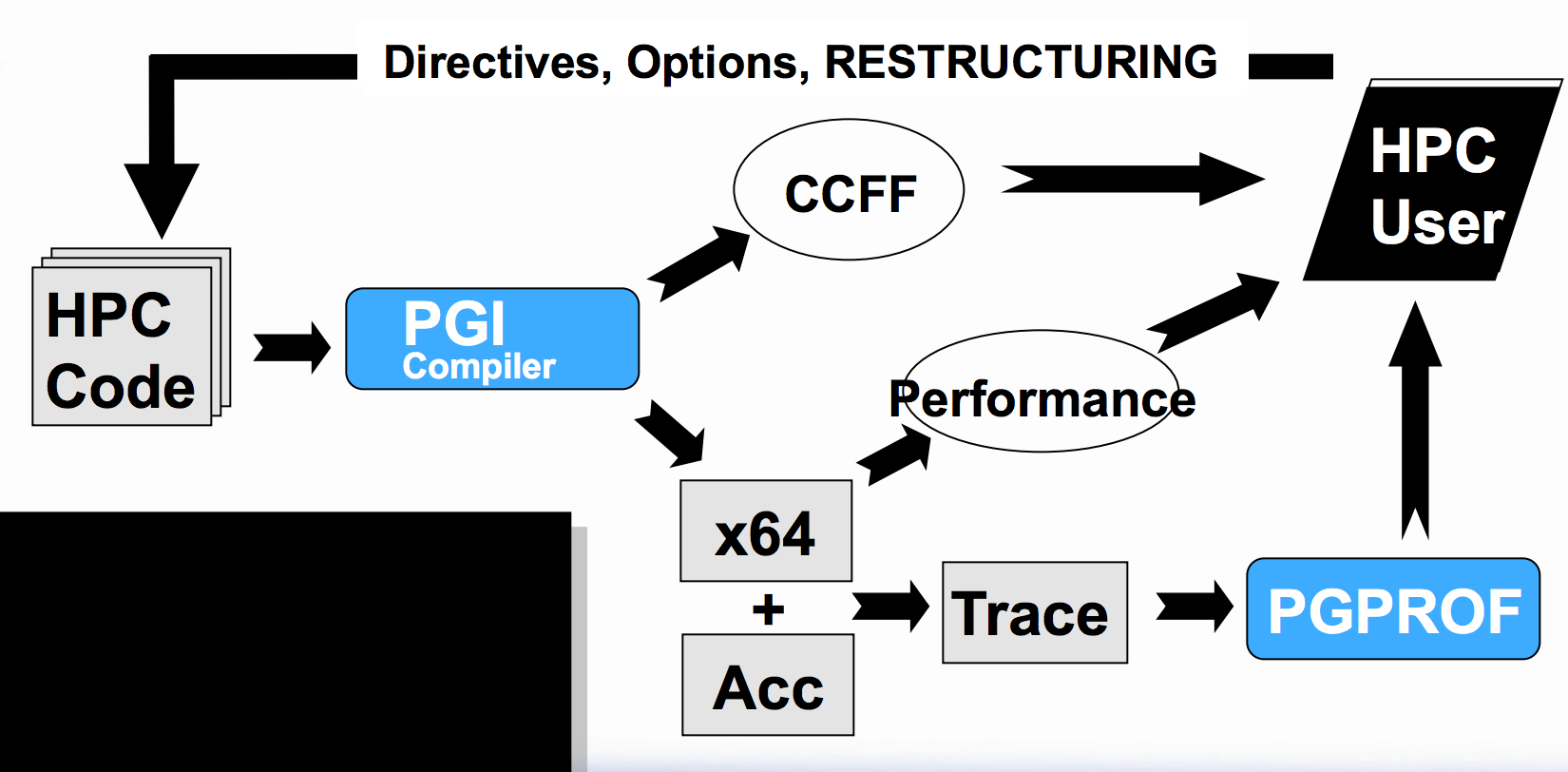 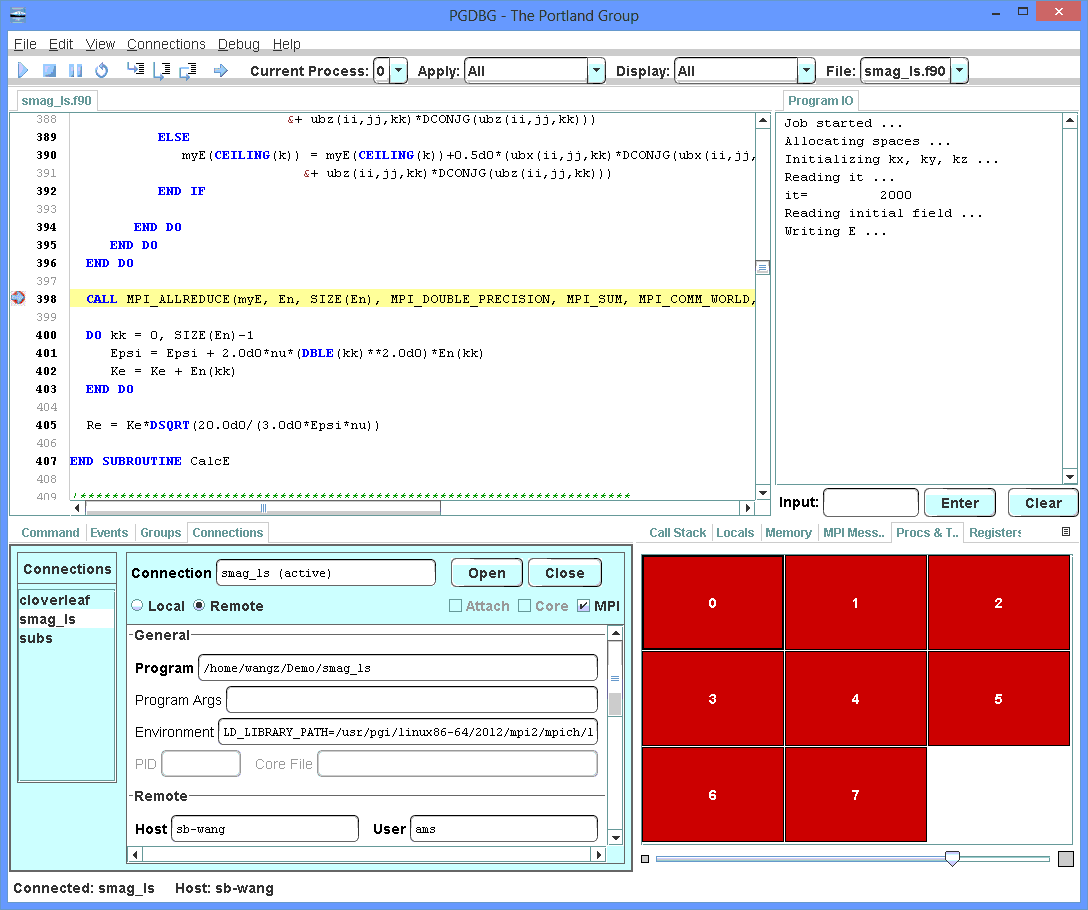 PGI Compiler and Tools (CPU+GPU)
SGI Performance Suite
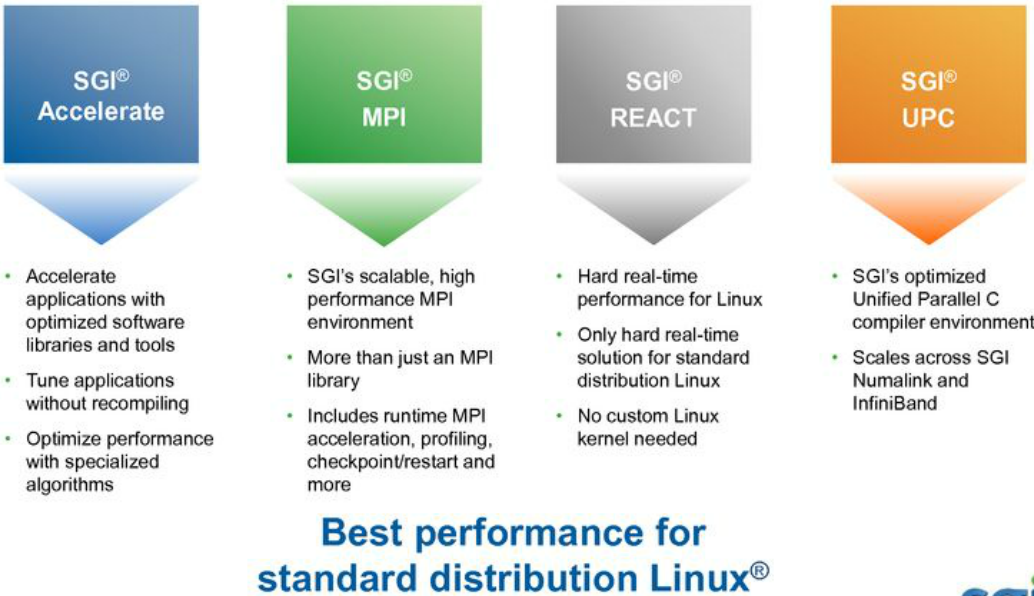 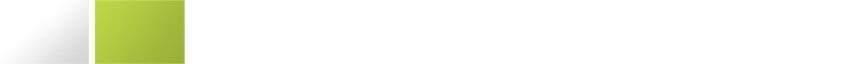 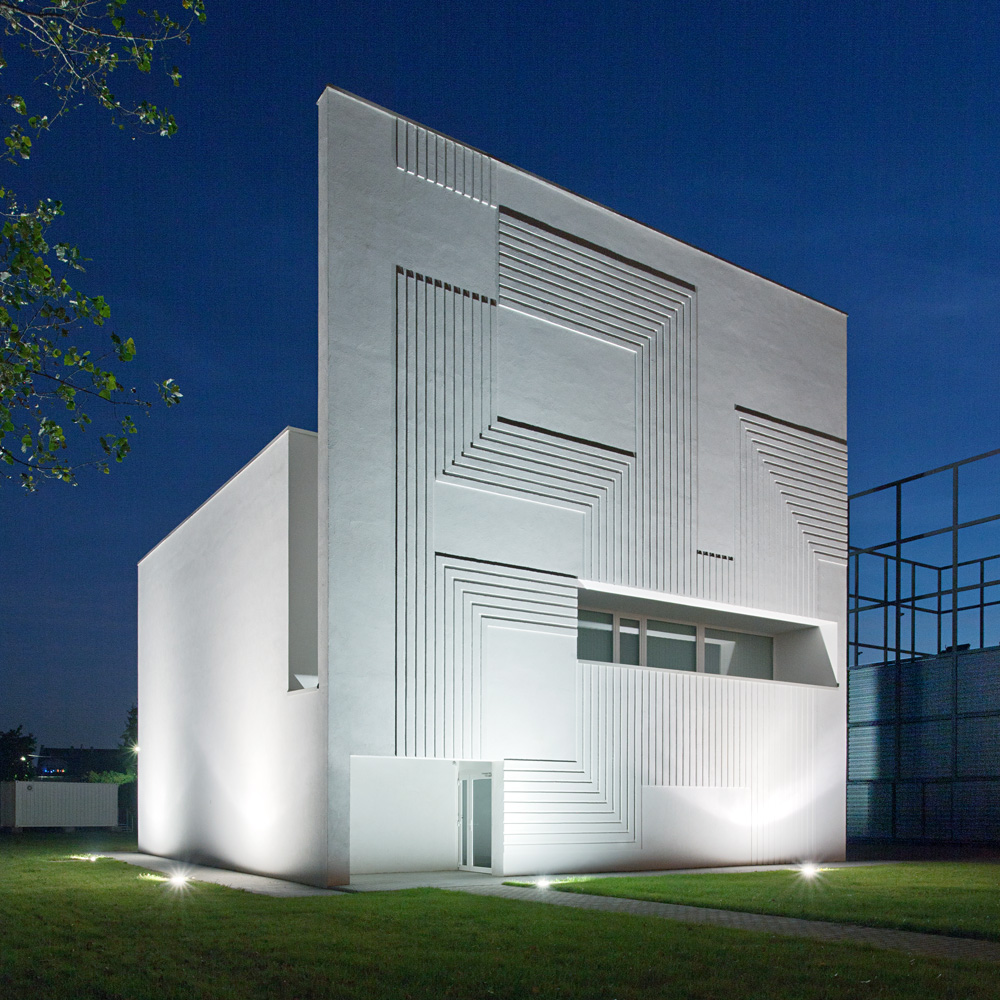 Köszönöm       a                        a figyelmet!
NIIFI HPC team
hpc-support@niif.hu
Kiss Zoltán
kiss.zoltan@niif.hu
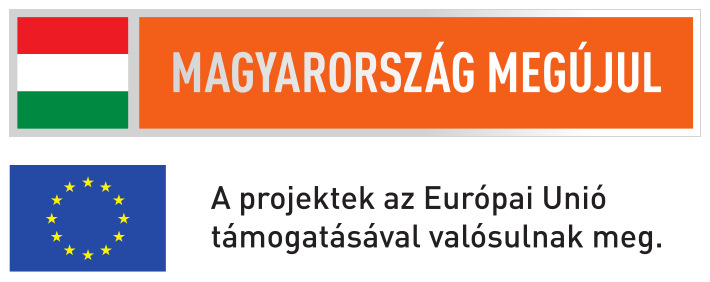 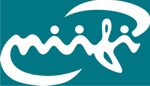